Государственное бюджетное образовательное учреждение Самарской области средняя общеобразовательная школа села Мусорка муниципального района Ставропольский Самарской области
Воспитательная программа для начальной школы 
«Радуга»              Автор:
                                              классный руководитель                                 начальных классов                                                 Бамбурова Олеся Васильевна
-Радуга, скажи,Какая силаВсе твои цвета Соединила?
- Это дружба, -Радуга в ответ.-Дружат краски в радуге, Ребята.Крепкой дружбой Радуга богата,Ясный излучающая свет.
 
        Так пускай же  в ваших душах тоже 
        будет свет на радугу похожий.
        И тогда людьми успешными и духом сильными
        Расцветет страна любимая – Россия!
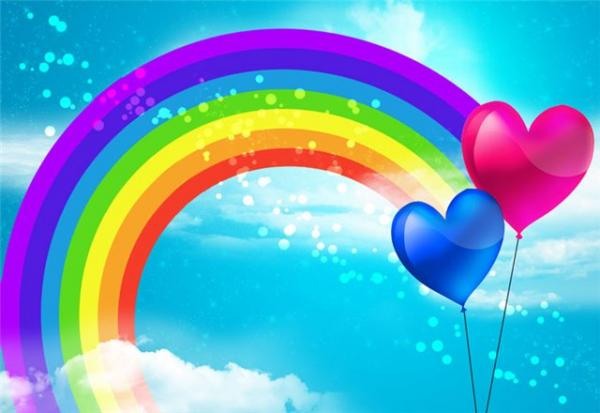 Пояснительная записка
Современному обществу требуются высоконравственные, духовно богатые, способные адаптироваться к изменчивости современного мира, коммуникабельные люди с твердой гражданской позицией.
      Начальная школа является первой и важнейшей ступенью воспитания, ведущей ребенка к новому мироощущению, мировоззрению, основанному на признании общечеловеческих ценностей в качестве приоритетных в жизни.
    
         Особенно важно и необходимо воспитывать у детей такие качества как гражданственность, трудолюбие, уважение к правам и свободам человека, ответственное отношение к здоровью, любовь к Родине, семье, окружающей природе – все то, что является одним из основополагающих принципов государственной политики в области образования, закрепленных в Законе «Об образовании» РФ.
 
        Представляемая воспитательная программа «Радуга»  направлена на создание условий для воспитания у      младших школьников этих качеств на основе деятельностного подхода.
Программа носит комплексный характер, т.к. она дает возможность сочетания разных форм работы и  видов деятельности.  ( общение с родителями через Интернет, диагностическая,  учебно  – познавательная, трудовая, общественно-полезная, эстетическая, ценностно-ориентированная, художественно-творческая,  спортивно- оздоровительная, коррекционная.)
        
        Особое место в данной программе отведено проектной деятельности. Проектная деятельность способствует формированию ключевых компетентностей учащихся, подготовки их к реальным условиям жизнедеятельности. Выводит процесс обучения и воспитания из стен школы в окружающий мир.
 
        Программа «Радуга» помогает ребятам расширять свои права и обязанности, они сами придумывают и проводят разнообразные школьные дела. Таким образом, школьная жизнь наполняется новыми,  яркими, интересными, важными для ребят  событиями, создается атмосфера творчества и сотрудничества в коллективе класса и  школы, а это способствует развитию личностных качеств воспитанников.
 
        Программа работает с 1 класса и рассчитана на 4 года.
 
        В основе разработки настоящей программы лежат документы: Закон РФ «Об образовании», Конвенция ООН о правах ребенка, Федеральный закон «Об основных гарантиях прав ребенка в РФ», Устав школы
Цель программы
–  воспитание личности гражданина  России, формирование нравственных ценностей и качеств у школьников через систему воспитательных мероприятий на основе деятельностного подхода.
Задачи программы( выражены через ключевые слова, первые буквы которых –это первые буквы названий цветов радуги):
К - коллективизм. Формирование коммуникативной компетентности в сотрудничестве, формирование  потребностей и мотивов нравственного поведения в обществе.
О - образованность, интеллектуальное воспитание. Закладывание основ экологической, правовой, информационной культуры.
Ж  - жизнедеятельность, трудовое воспитание. Развитие способности  ученика овладеть общими (универсальными) способами образовательной и социальной деятельности. 
З – здоровье. Формирование представления о здоровом образе жизни и стремление быть здоровым человеком.
Г - гражданско-патриотическое воспитание. Формирование у обучающихся высоких гражданских, патриотических и духовно-нравственных качеств.
С  - самостоятельность, самоопределение. Формирование личностных компетенций (умения самоорганизации, самореализации, чувства личной ответственности)
Ф- фантазия и творчество. Эстетическое развитие детей, обогащение их внутреннего 
        мира.
Содержание программы
С точки зрения психолого-педагогического подхода каждый год обучения в начальной школе является важным звеном в становлении личности младшего школьника. Поэтому каждый последующий год реализации данной программы опирается на результаты предыдущего года воспитания. Первая ступенька «Я школьник. Какой Я?»Учитывая, что ребёнок, придя в начальную школу, испытывает большие психологические трудности, основным воспитательным моментом первого года обучения становится познание самого себя, в собственном взгляде на окружающих.Вторая ступенька «В классе жить – уметь дружить!»На втором году воспитания закладываются нравственные понятия «дружба», «забота о близких», «сострадание» и «милосердие».Третья ступенька «Один за всех, и все за одного! Коллектив важней всего!»Третий год воспитания - год становления коллектива, подчинение своих интересов его интересам. Четвертая ступенька «Если мы едины, мы непобедимы!»Четвёртый год – посвящен формированию самостоятельности, правильной гражданской позиции, демократичности.
Направления
      В программе воспитательной работы выделены основные направления, по которым строится вся воспитательная работа:
Радоваться жизни самим, с семьей, с друзьями. ( социально-нравственное направление)
Радость познания и приобщения к культуре. (общеинтеллектуальное и общекультурное направления)
Радость общения с природой. ( экологическое направление)
Радость в здоровье. (спортивно – оздоровительное направление)
Радость - быть гражданином России. (гражданско – патриотическое направление)
      (План работы по ступеням и направлениям в приложении)
Работа с родителями
Изучение воспитательного потенциала семьи 
Психолого-педагогический всеобуч родителей 
Вовлечение родителей в учебно-воспитательный процесс 
Индивидуальная работа с родителями 
Основные формы работы с родителями
Лекции, дискуссии, семейные советы, круглый стол, устный журнал, беседы, анкетирование, педагогически направленное наблюдение, микроисследования.
                                         Тематика родительских собраний для первого класса.
Адаптация младших школьников к условиям школьной жизни. 
Распорядок дня первоклассника – залог здоровья. 
Влияние телевидения на нравственное воспитание школьников. 
Дружбы и ссоры в детском коллективе.
Тематика родительских собраний для второго класса.
Воспитание толерантного взаимодействия  с окружающим миром. 
Вредные привычки в детском возрасте. 
Объединение усилий педагогов и родителей в совместной деятельности по нравственному воспитанию. 
Как по-настоящему любить детей. 
Тематика родительских собраний для третьего класса
Роль семьи в формировании мотивации учения.
Трудовое участие ребенка в жизни семьи. Его роль в развитии личностных качеств. 
Ничего не обходится нам так дешево и не ценится так дорого, как вежливость. 
Семейные традиции: прошлое, настоящее, будущее. 
 Тематика родительских собраний для четвертого класса.
Агрессивные дети. Причины и последствия детской агрессии. 
Компьютерные игры: возможные опасности. 
Здоровый образ жизни школьников. 
Как помочь ребенку подготовиться к переходу в среднюю школу. Итоговое собрание: “Итоги обучения в начальной школе”
Модель выпускника начальной школы.
Это творческая личность, умеющая жить в классном коллективе и строить со своими одноклассниками отношения дружбы и взаимопомощи.
    При достижении цели воспитательной работы проектируются следующие характеристики  ученика: 1. Готовый к сотрудничеству,  обладающий коммуникативной культурой.2. Обладающий высоким уровнем мышления, основами информационной, экологической и правовой культурой.3. Имеющий  способности к организации своей и совместной деятельности и управлению ею.4. Имеющий потребность в здоровом образе жизни, стремление к физическому совершенствованию.5. Имеющий высоконравственную  гражданскую позицию.6. Способный к самореализации, обладающий устойчивым стремлением к самосовершенствованию.
         7.Творчески осваивающий и преобразующий мир.
Критерии эффективности воспитательной системы
– сплоченность классного коллектива;– развитость способностей учащихся;– сформированность культуры в целом;– проявление индивидуальных особенностей ученика;– совершенствование собственного здоровья;– приобщение детей к общечеловеческим ценностям;– социализация человека в общество;– повышение уровня воспитанности.
Система отслеживания результатов включает в себя разнообразные приемы и методики:
педагогическое наблюдение, использование методов специальной диагностики; 
тестирование; 
микроисследования
Взаимодействие с учреждениями социума:
Сотрудничество с школьной библиотекойСотрудничество с Библиотекой села Мусорка Сотрудничество с сельским клубом
      Сотрудничество с детским садом села
       Использование ресурсов школьного краеведческого музеяПосещение театров и кинотеатров города ТольяттиПосещение Краеведческого музея города Тольятти
       Поддержка родителей и общественности;  Сотрудничество с музыкально-театральным кружком школы
       Сотрудничество с танцевальной студией «Сувенир» села Мусорка  Разработка интегрированных воспитательно–образовательных проектов
Методологическую основу написания воспитательной системы составили труды 
Карпова Е.В.Дидактические игры в начальный период обучения. Ярославль, 1997.
Короткова Л.Д. Духовно - нравственное воспитание средствами авторских сказок. Методическое пособие. - М.:ЦГЛ, 2006. 
Маханова М.Д., Рещикова С.В. Мы с друзьями - целый мир (социально-эмоциональное развитие детей)- М.:ТЦ Сфера, 2007.-96с. 
Минскин Е.М. Игры и развлечения в группе продленного дня. М.,1993. 
Саляхова Л.И. Родительские собрания. Сценарии, рекомендации, материалы для проведения. 1-4 классы. - М.: Глобус, 2007. (классное руководство). 
Щуркова Н.Е. Собранье пестрых дел. М.,1994. 
 Н.Е.Щуркова "Программа воспитания школьника". М.: Педагогическое общество                          России, 1998. 
Юнг К.Г. Понятие коллективного бессознательного. Анатомическая психология:    прошлое и настоящее.-М., 1995
Планирование воспитательной работы( Приложение)
Первая ступенька      «Я школьник! Какой Я?»       1 класс
Вторая ступенька      «В классе жить – уметь дружить!»      2класс
Третья ступенька      «Один за всех и все за одного! Коллектив важней всего!»      3 класс
Четвертая ступенька      «Если мы едины – мы непобедимы!»      4 класс